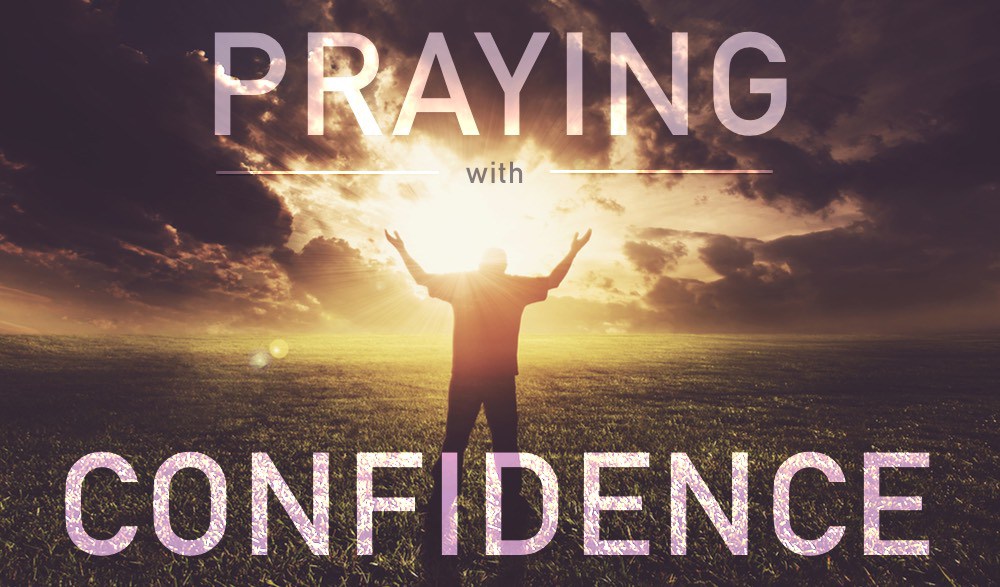 1. Prayer Avails Much
“The effective, fervent prayer of a righteous man avails much.”              (James 5:16, NKJV)

“avails much” - translated from a Greek word that means to have power, to have force, to be strong.
1. Prayer Avails Much
“effective, fervent” - translated from  the Greek word energeo, from which we get our English word “energy.” 

“righteous man” - Psalm 66:18

Must pray in faith - James 1:5-6

According to God’s Will - 1 John 5:14-15

Abide in Christ - John 15:7
2. Blessings Found In Prayer
physical necessities - Matt. 6:11, 33
forgiveness of sins - Matt. 6:12; Acts 8:22
spiritual guidance - Matt. 6:13; Heb. 4:16
peace - Phil. 4:6-7
wisdom - James 1:5
healing for the sick - James 5:14-16
3. God Hears Our Prayers
3. God Hears Our Prayers
“For the eyes of the Lord are on the righteous, and His ears are open to their prayers; but the face of the Lord is against those who do evil.”
1 Peter 3:12
3. God Hears Our Prayers
“Now this is the confidence that we have in Him, that if we ask anything according to His will, He hears us. And if we know that He hears us, whatever we ask, we know that we have the petitions that we have asked of Him.”
1 John 5:14-15
3. God Hears Our Prayers
“The Lord is far from the wicked, but He hears the prayer of the righteous.”
Proverbs 15:29
3. God Hears Our Prayers
“The righteous cry out, and the Lord hears, and delivers them out of all their troubles. 
  The Lord is near to those who have a broken heart, and saves such as have a contrite spirit.”
Psalm 34:17-18
4. Every Prayer Receives the Right Answer
4. Every Prayer Receives the Right Answer
Not Yet
Yes
Something 
Different
No
God gives what is best for us (Matt. 7:7-11).
Sometimes “no” is the answer that we need (2 Cor. 12:7-9).
God answers from His perspective (Is. 55:8-9).
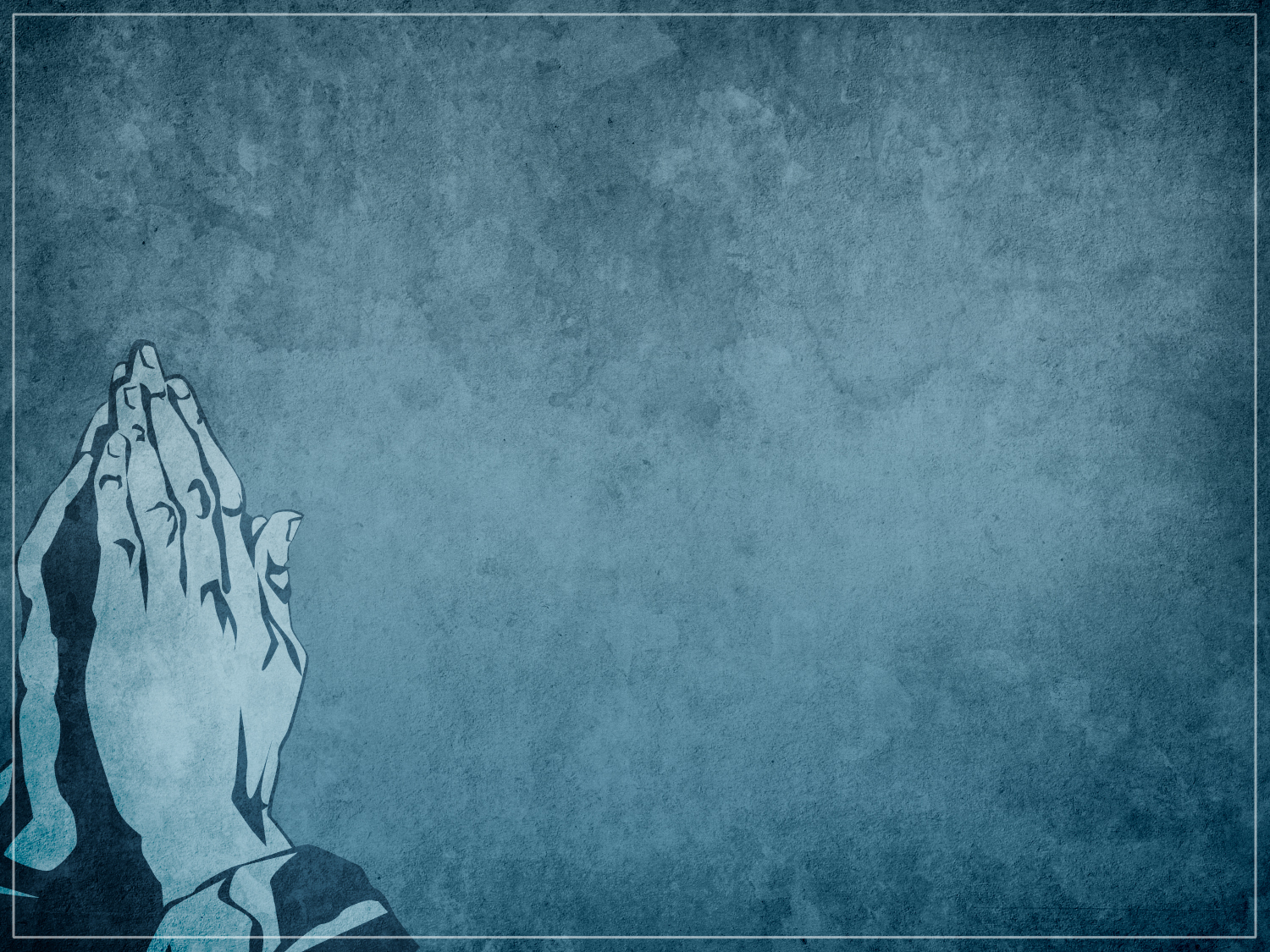 Praying With Confidence
Prayer Avails Much
Great Blessings Are Found Through Prayer
God Hears Our Prayers
Every Prayer Receives the Right Answer